Top Ten Reasons to Hire Me
10. Football
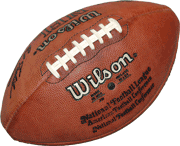 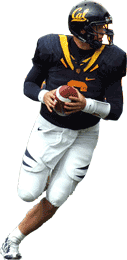 9. Track
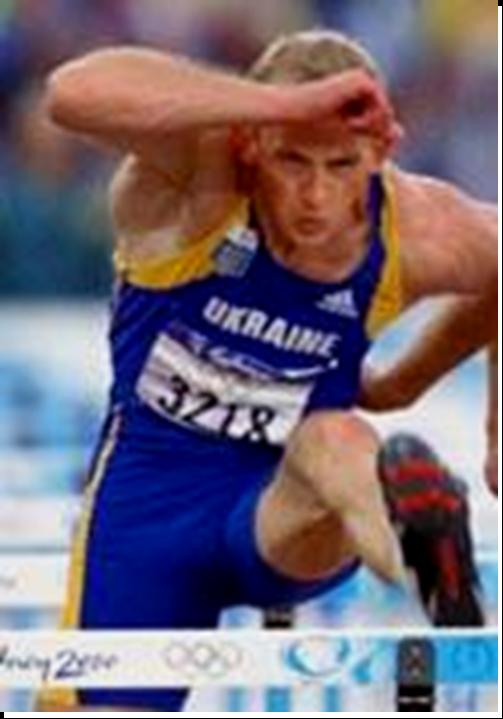 8. Hockey
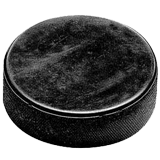 7. Baseball
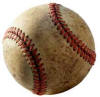 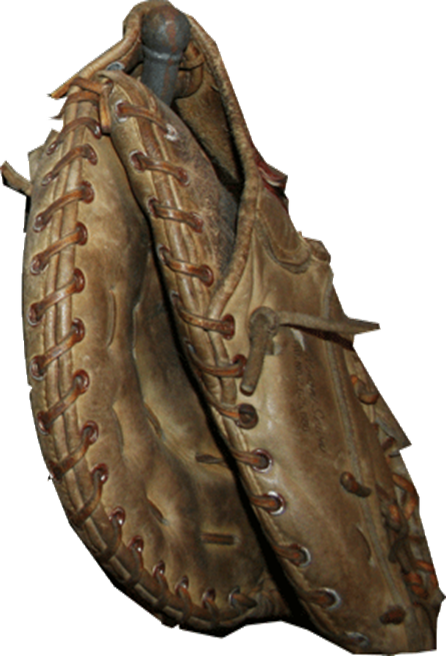 6. Wrestling
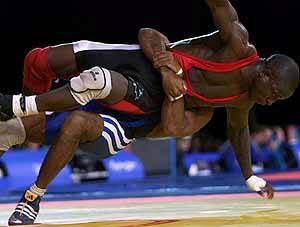 5. Swimming
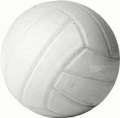 4. Volleyball
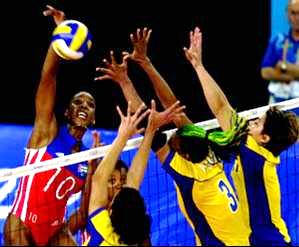 3. Gymnastics
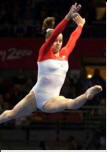 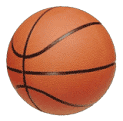 2. Basketball
Sample 1
Sample 2
Sample 3
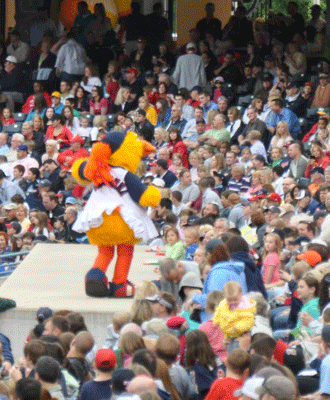 1. We complete the team!